To subtract fractions with the same denominator
Worksheet
Maths
Ms Brinkworth
‹#›
Part 1: Shade in the diagrams to subtract these fractions with the same denominator
A)                                                                                          B)
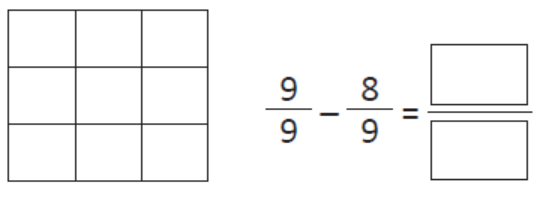 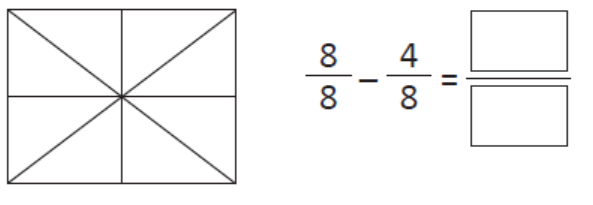 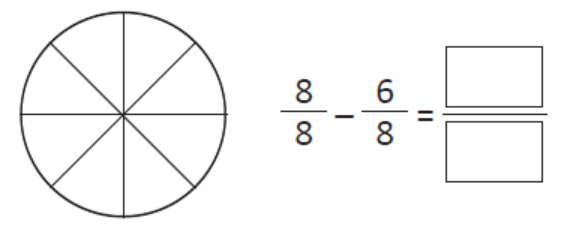 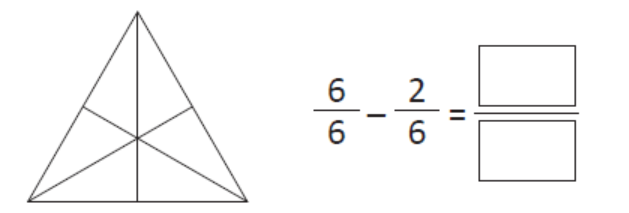 C)                                                                                        D)
[Speaker Notes: Remember]
Part 2: Use the part whole model to subtract these fractions with the same denominator
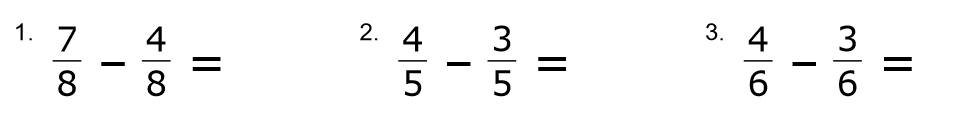 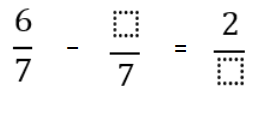 4.     _   _          =             5.
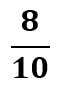 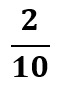 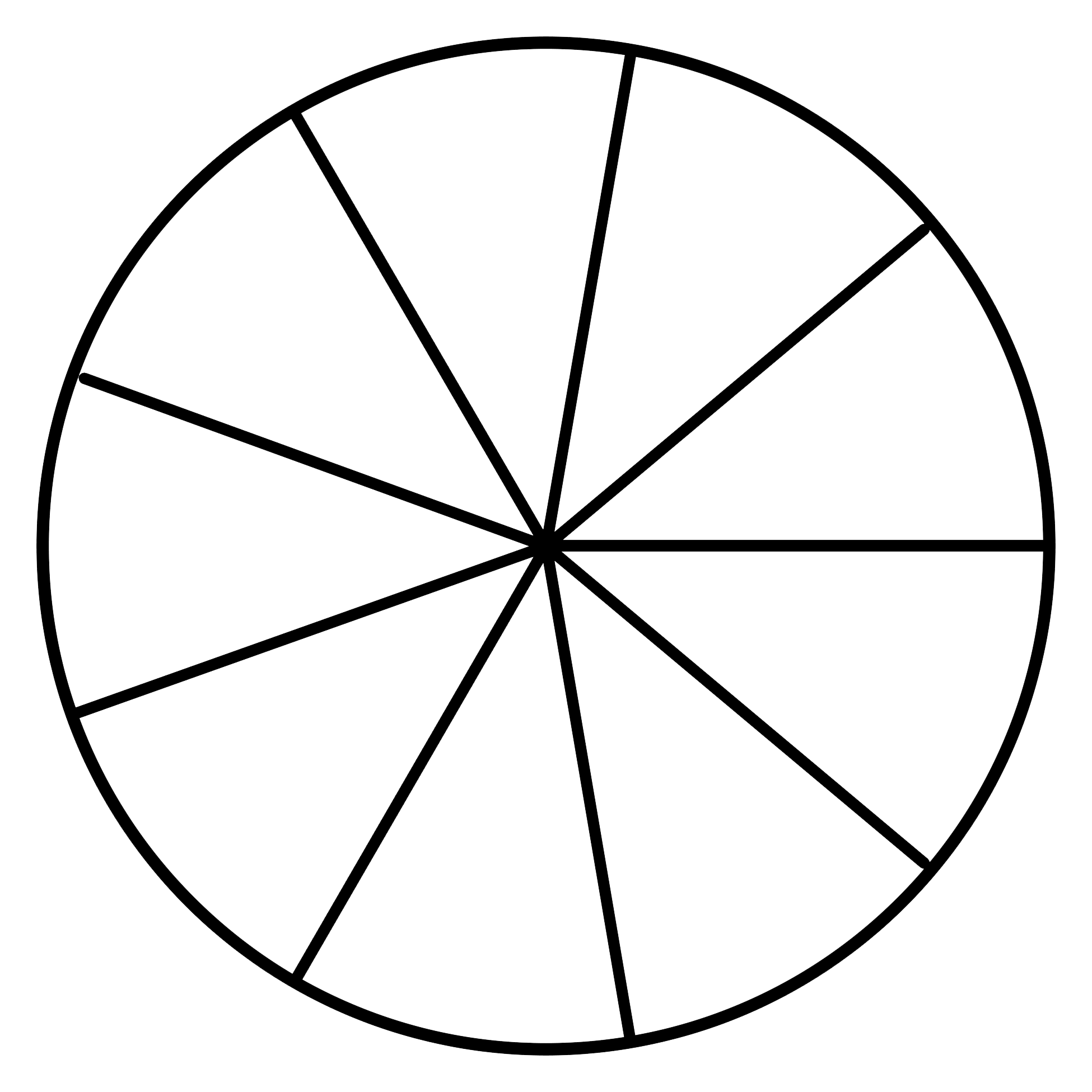 Challenge
If a shape is cut into 9 equal pieces and give 4 pieces to one friend 2 to another friend, how many pieces will I have left?
[Speaker Notes: Q5 - 7 because the denominator does not change, 6- ? = 2 must be 4]